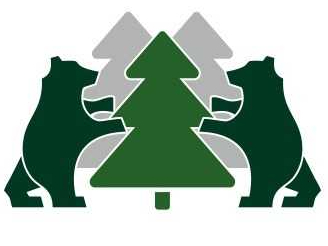 МИНИСТЕРСТВО ПРИРОДНЫХ РЕСУРСОВ И ЭКОЛОГИИ НОВОСИБИРСКОЙ ОБЛАСТИ
«О правоприменительной практике контрольно-надзорной деятельности министерства природных ресурсов и экологии Новосибирской области при осуществлении регионального государственного экологического контроля (надзора) в части охраны водных объектов и обращения с отходами в 2024 году»

О.Б. Бобровский
 Начальник отдела оперативного
реагирования – экологической инспекции
Планы на 2024 год в части охраны водных объектов и обращения с отходами
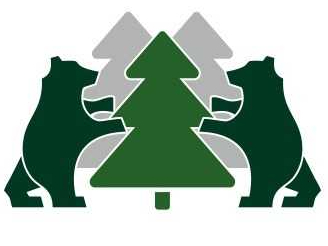 Распространить практику использования фото- и видео- фиксации нарушений в сфере обращения с отходами на иные места их несанкционированного складирования
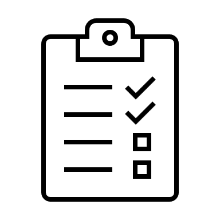 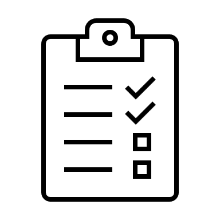 Продолжить активную работу по пресечению нарушений по обращению строительных отходов
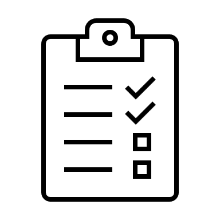 Выявление и пресечение незаконных сбросов сточных вод в водные объекты Новосибирской области
2
Использование фото- и видео- фиксации нарушений в сфере обращения с отходами производства и потребления
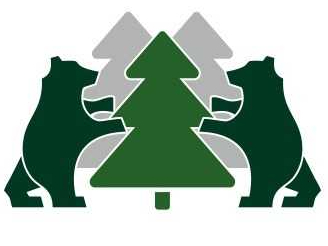 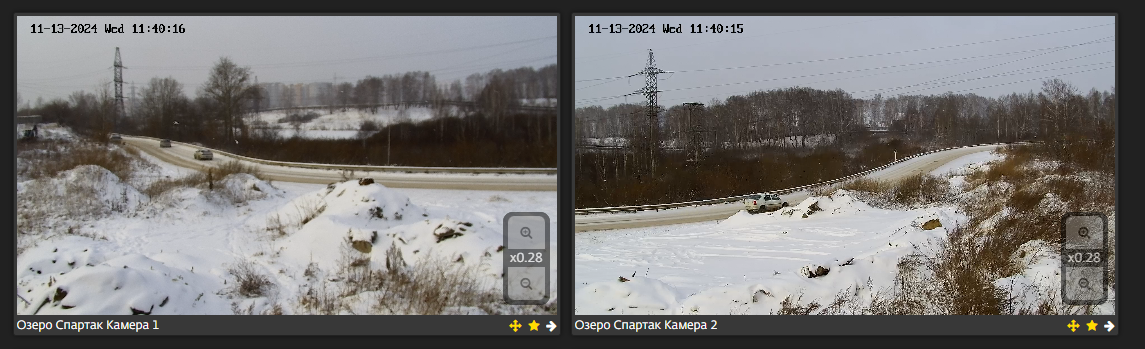 В 2024 году установлены аналогичные комплексы еще в 7 «проблемных» точках:

1. Озеро Спартак;
2. Полигон вблизи ул. Малыгина;
3. Вблизи ул. Малыгина;
4. Вблизи ул. Загородная, 2;
5. Вблизи ул. Карпатская.;
6. Озеро Спартак (второй участок);
7. с. Марусино.
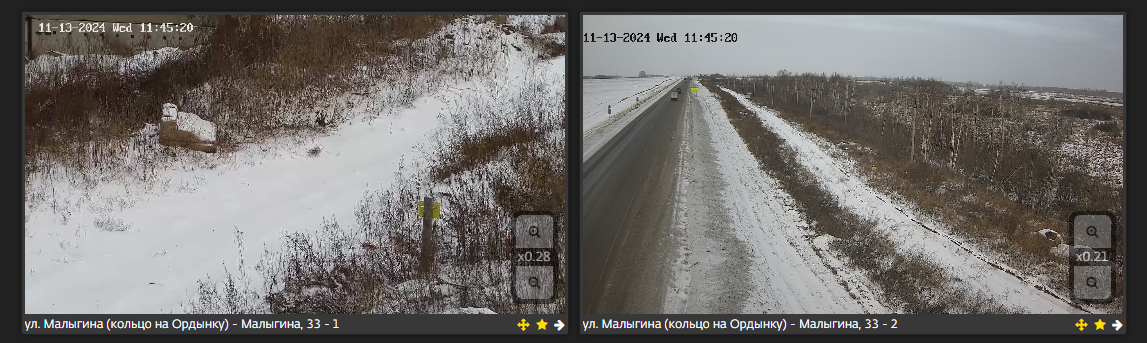 231
материал направлен в органы МВД России по Новосибирской области 

в том числе по ст. 8.2 КоАП РФ –
109 материалов
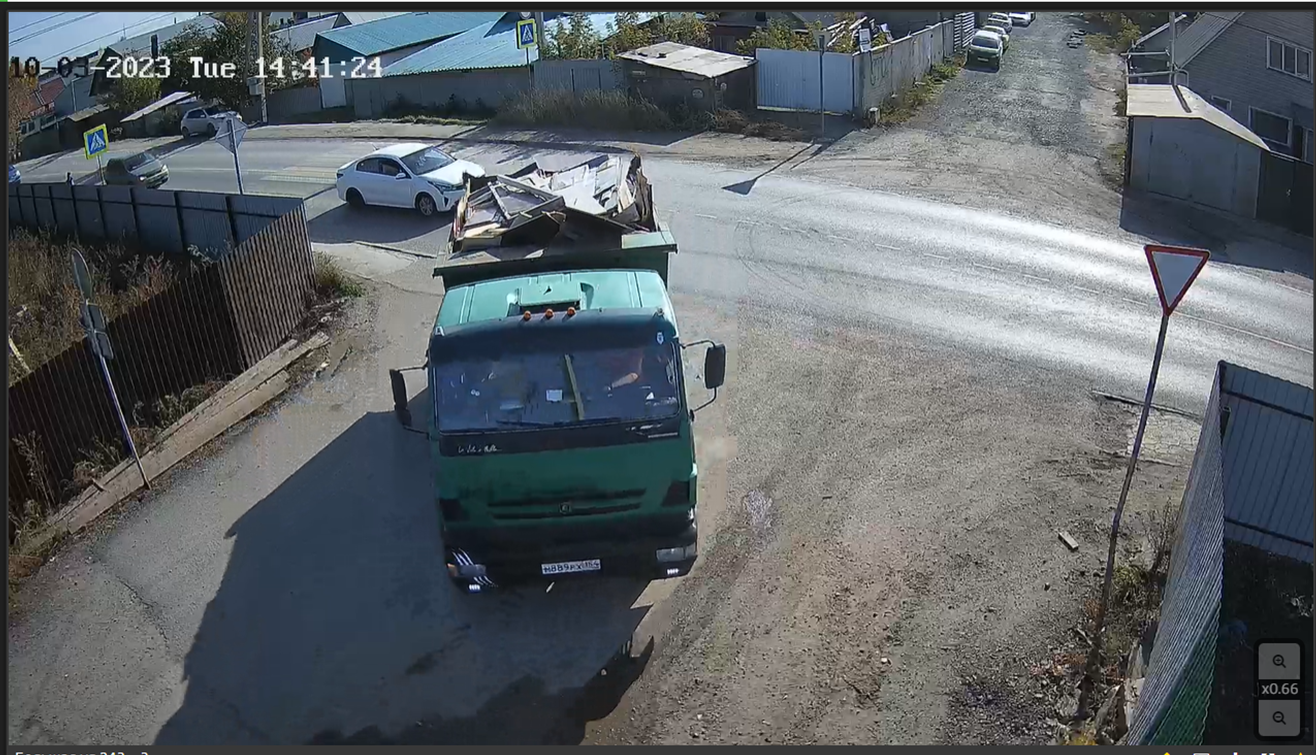 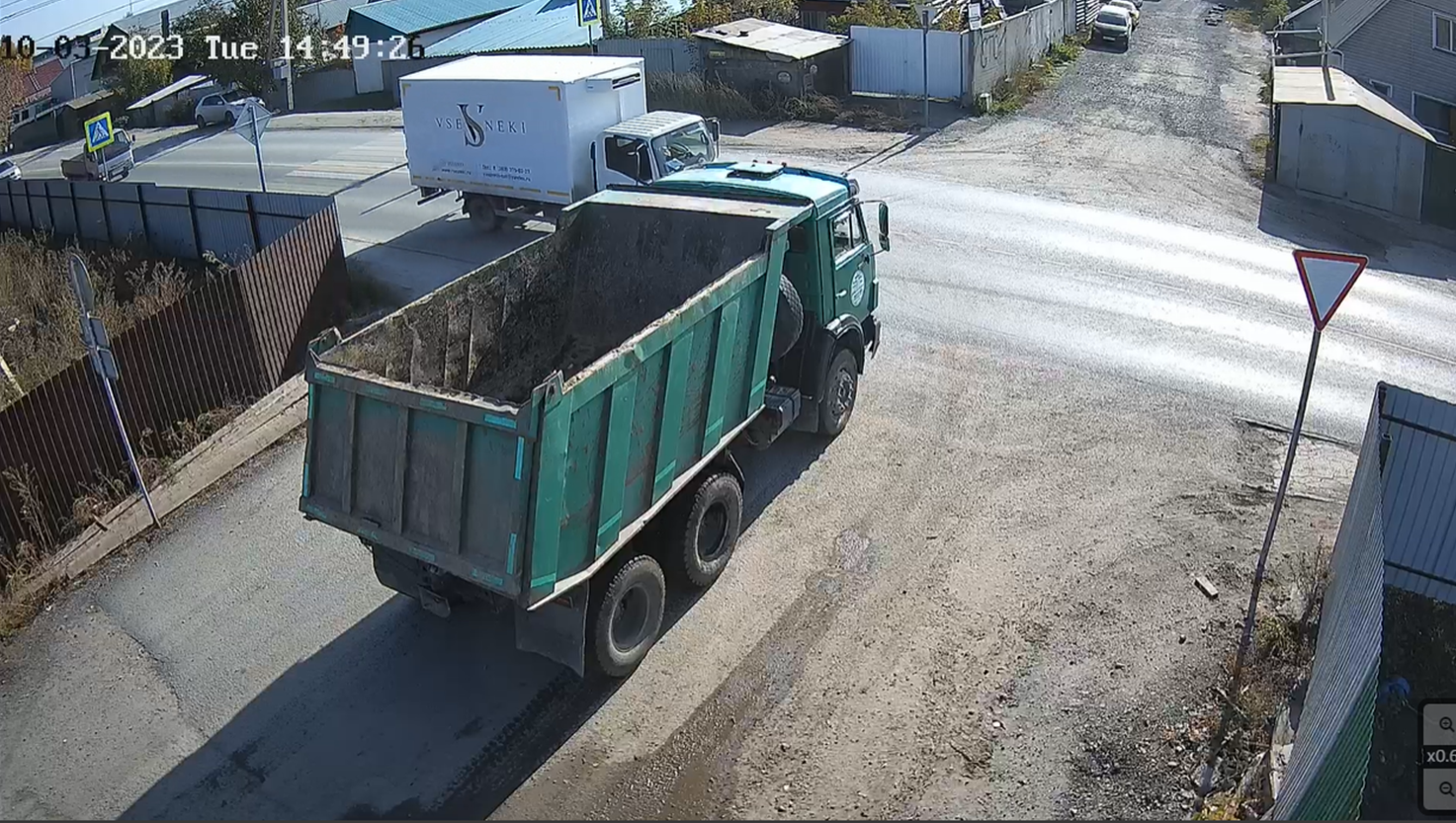 3
Предотвращение нарушений при сносе объектов капитального строительства
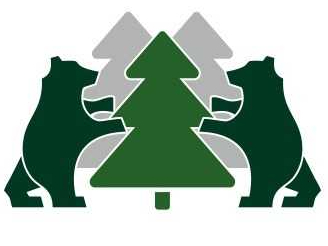 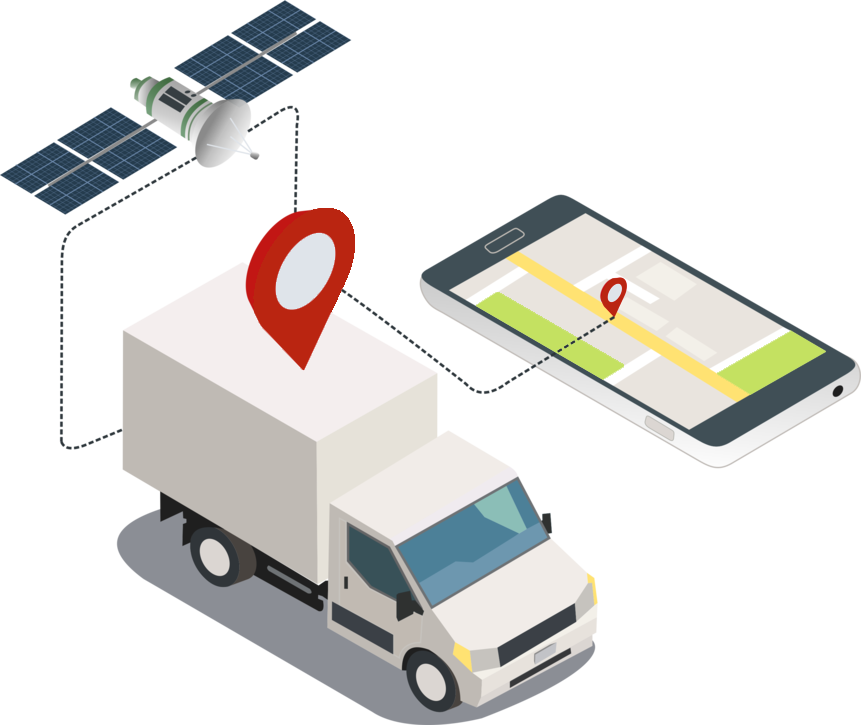 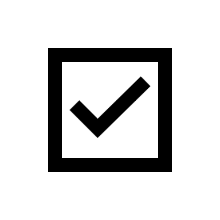 Оборудование транспортных средств аппаратурой спутниковой связи для онлайн-мониторинга
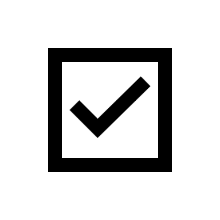 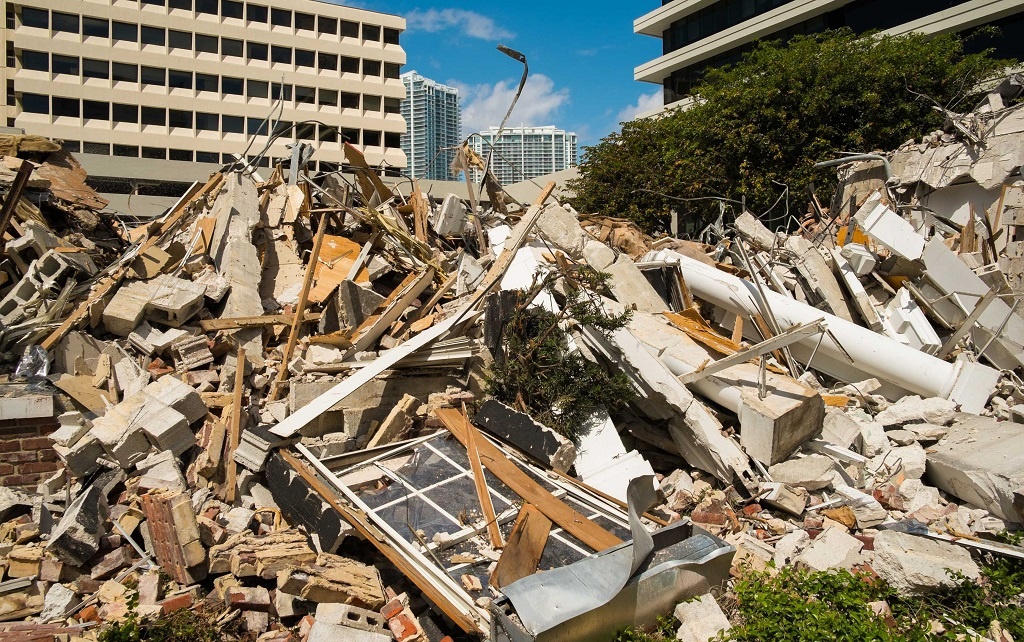 Контроль планируемого сноса зданий по информации мэрии
г. Новосибирска

В 2024 году поступило
145 уведомлений.
4
Опыт Московской области по видеоконтролю за строительными отходами
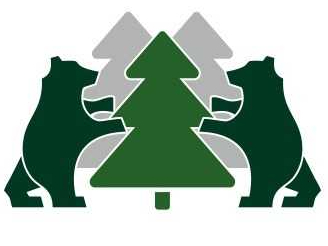 Схема функционирования ЕСМО для контроля ОССиГ
1
Закрытие талона (фиксация объема и факта утилизации)
Правительство субъекта РФ
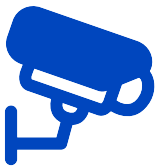 Отходообразователь обращаетсяв ИОГВ для оформления эл. талона

Отходообразователь «открывает» талон и загружает ОССиГ 

ОССиГ транпортируется на согласованный в рамках эл. талона объект утилизации ОССиГ.

На КПО проводится повторная фиксация ОССиГ (объем и морфология)

Утилизация ОССиГ (контроль объемов)

«Закрытие» эл. талона
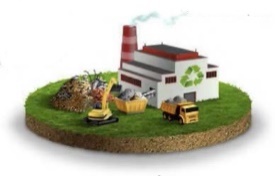 2
3
4
5
6
1
2
3
6
5
4
Видеоконтроль
(КПО)
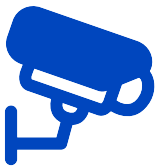 Электронный талон
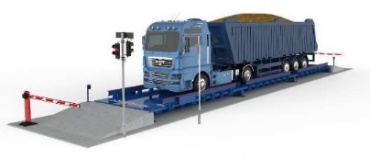 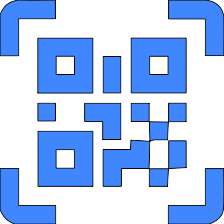 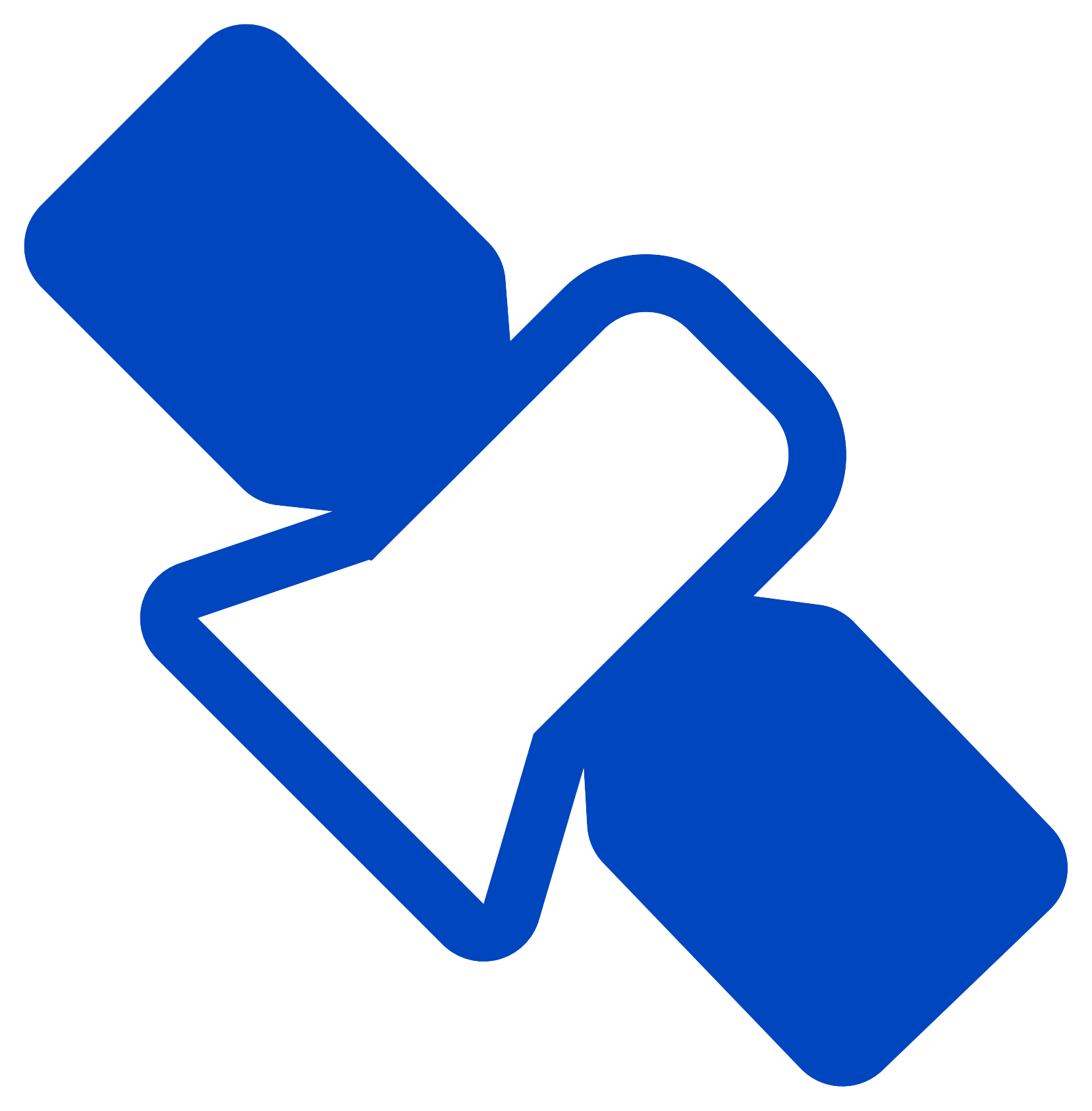 Загрузка ОССиГ
(фиксация объема и вида загруженных ОССиГ)
ГЛОНАСС
Видеоконтроль
(дорожные камеры)
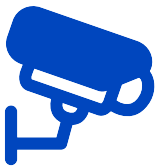 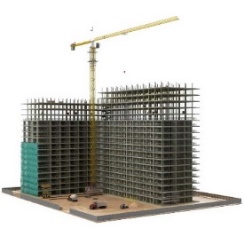 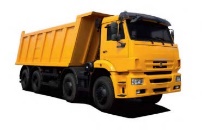 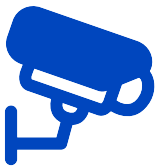 5
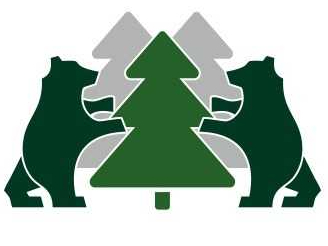 Предотвращение поступления неочищенных хозяйственно-бытовых стоков в р. Тула
В 2024 году затампонировано
2 бесхозяйных выпуска на р. Тула
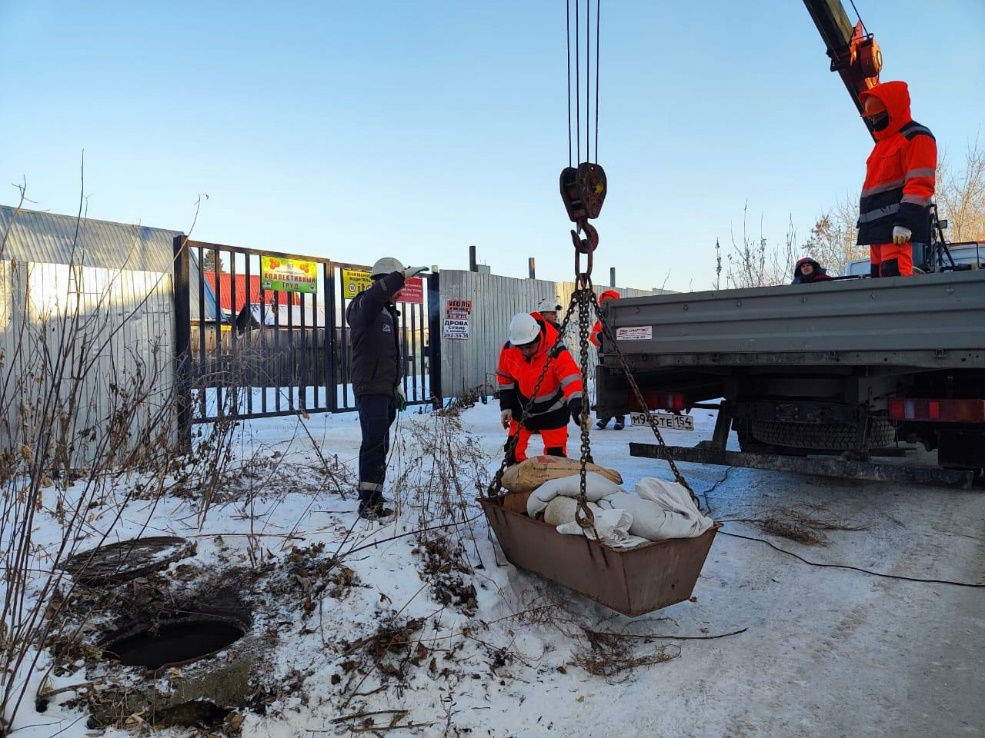 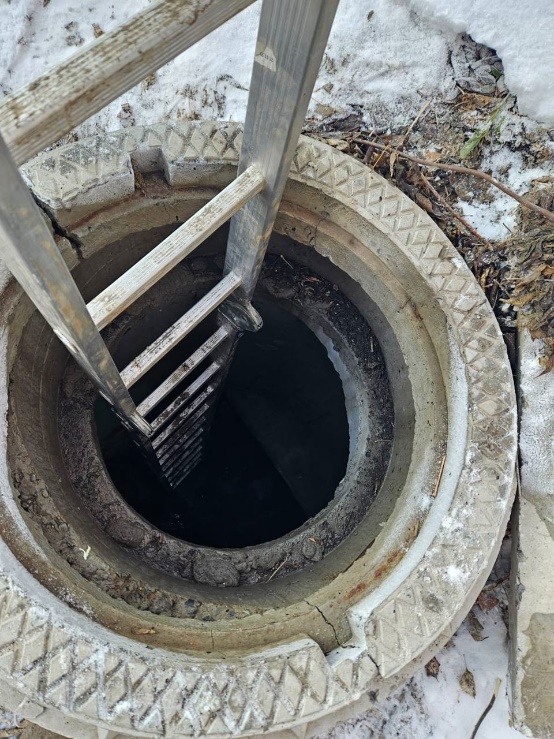 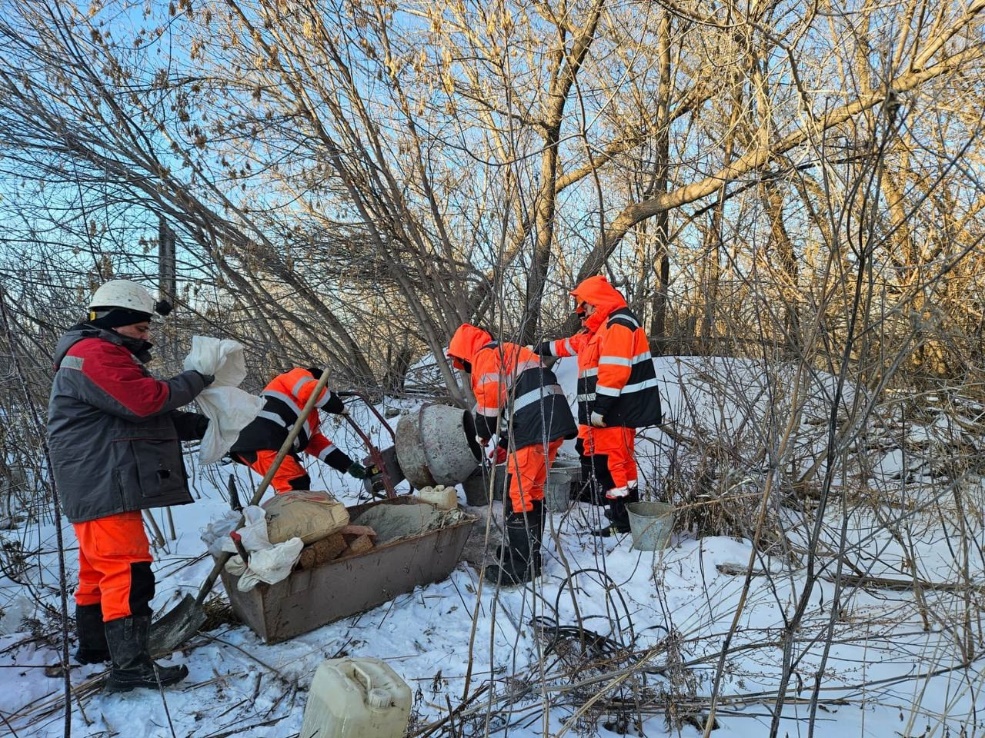 6
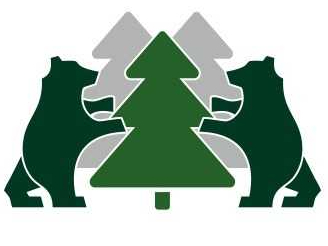 Обследование малых рек города Новосибирска
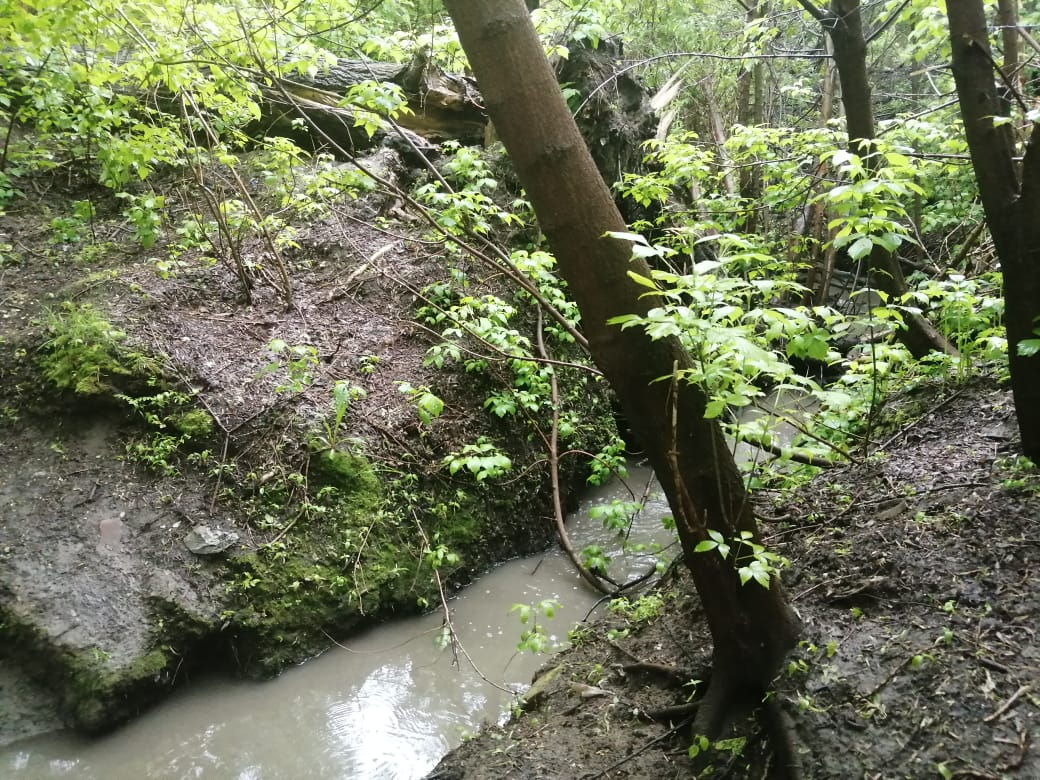 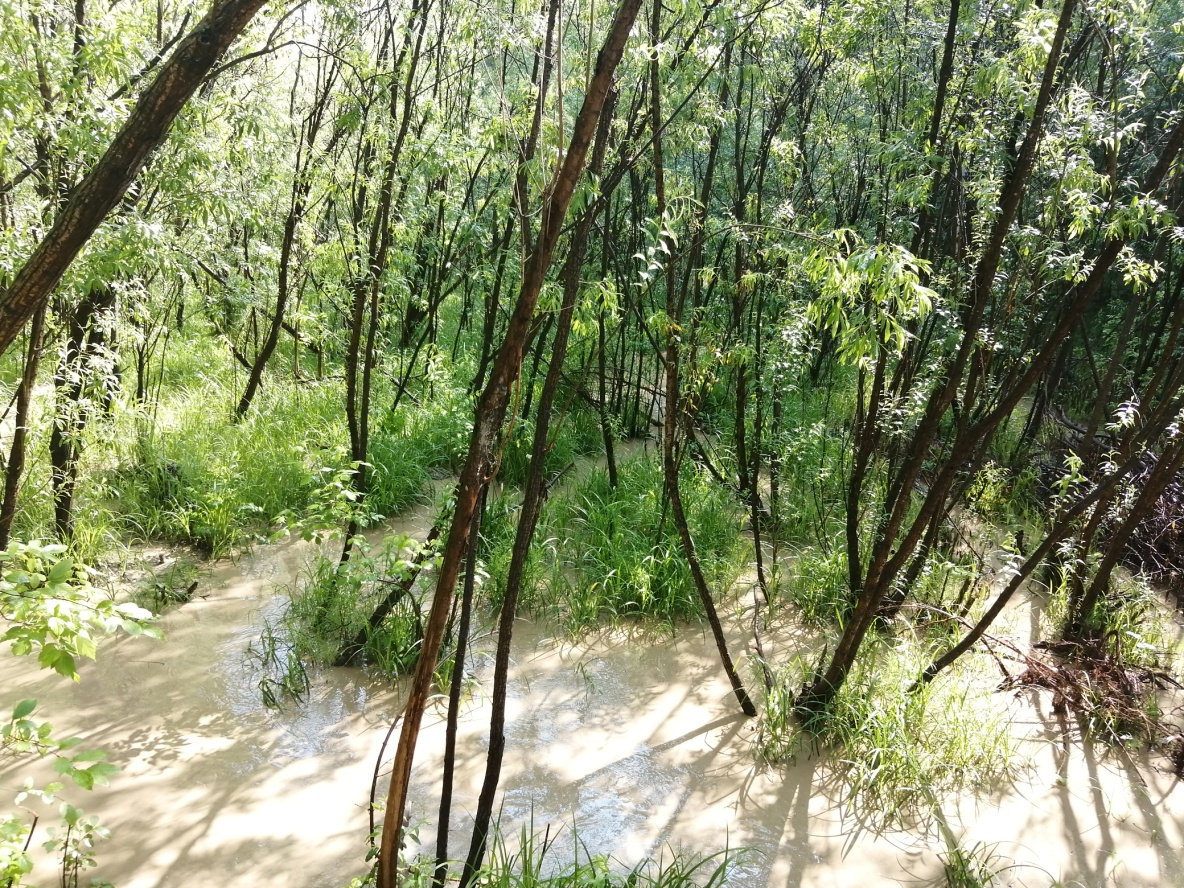 В комиссию по вопросу проведения обследования малых рек на территории
г. Новосибирска вошли:
Минприроды Новосибирской области
р. Каменка
р. Камышенка
Структурные подразделения мэрии
г. Новосибирска
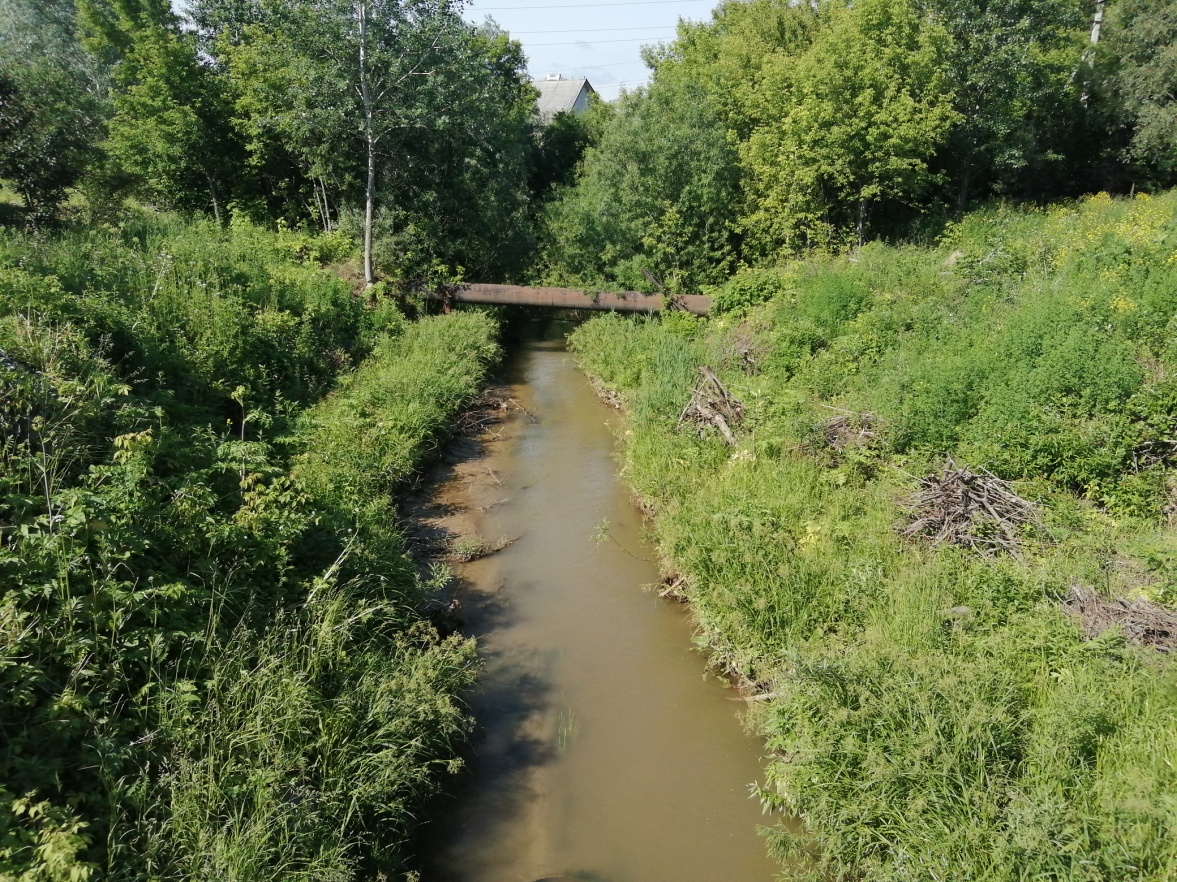 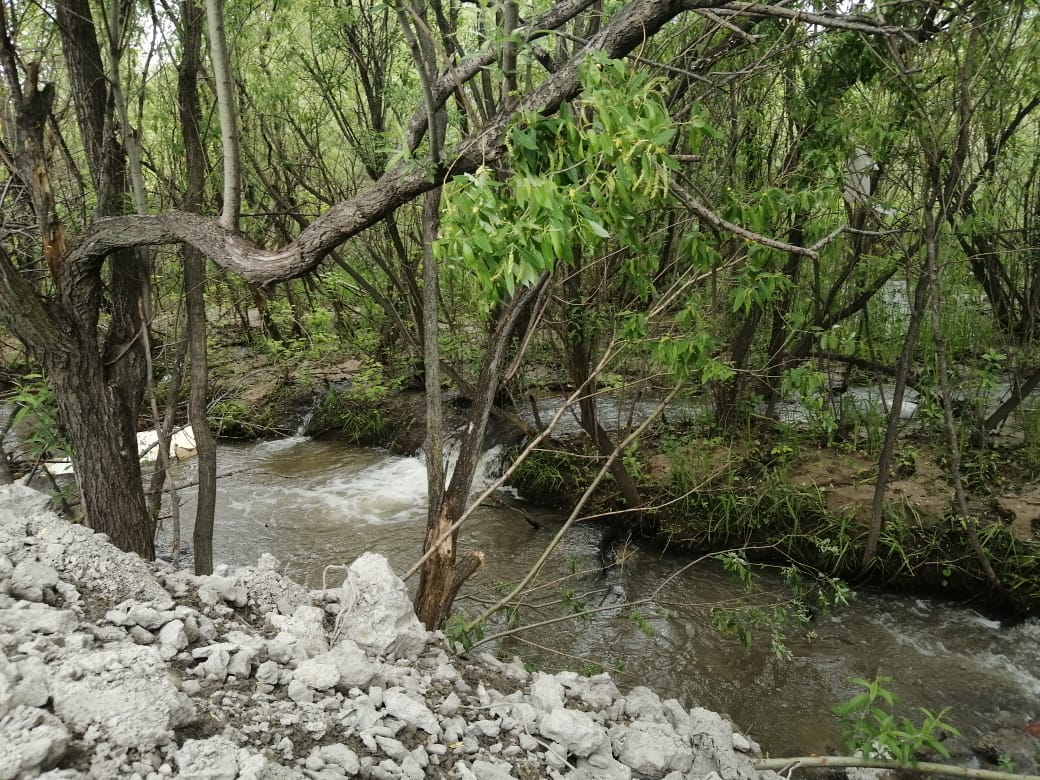 МУП г. Новосибирска «Горводоканал»
МП «МЕТРО МИР»
р. Плющиха
7
р. Ельцовка
Рассмотрение обращений и сообщений
граждан и организаций
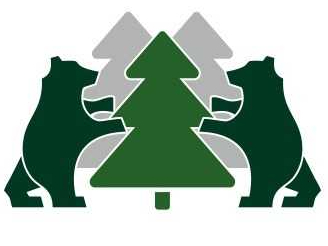 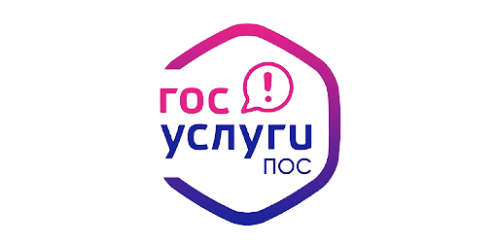 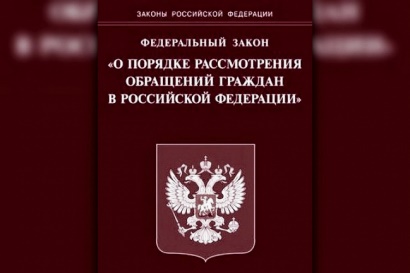 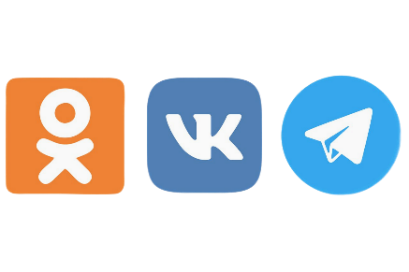 Инцидент-менеджмент
Платформа обратной связи
№ 59-ФЗ и иные НПА
694 обращения
94 сообщения
270 инцидентов
8
Количество контрольных (надзорных) мероприятий
без взаимодействия
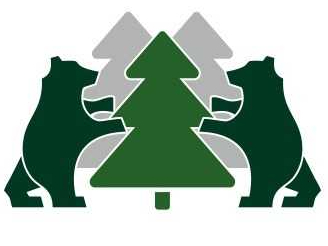 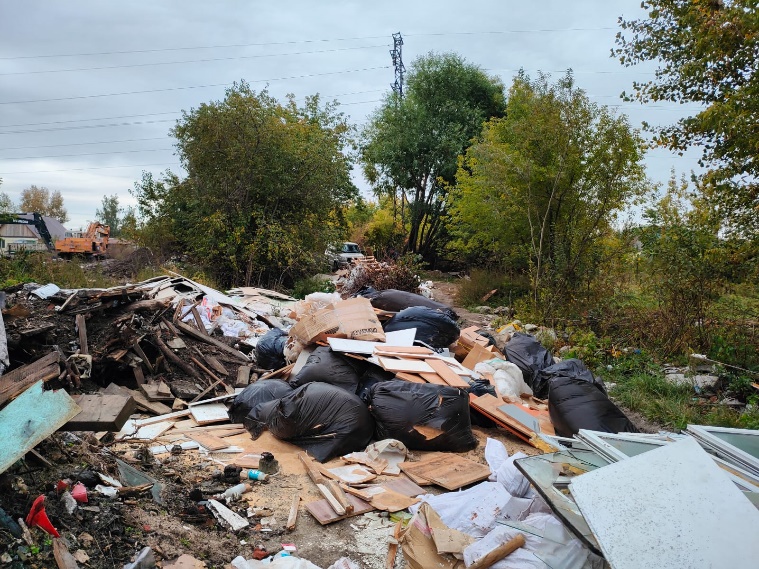 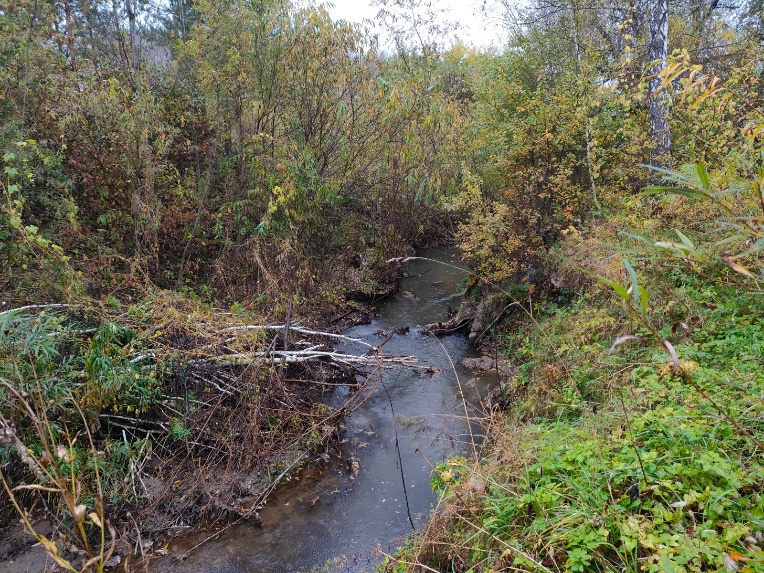 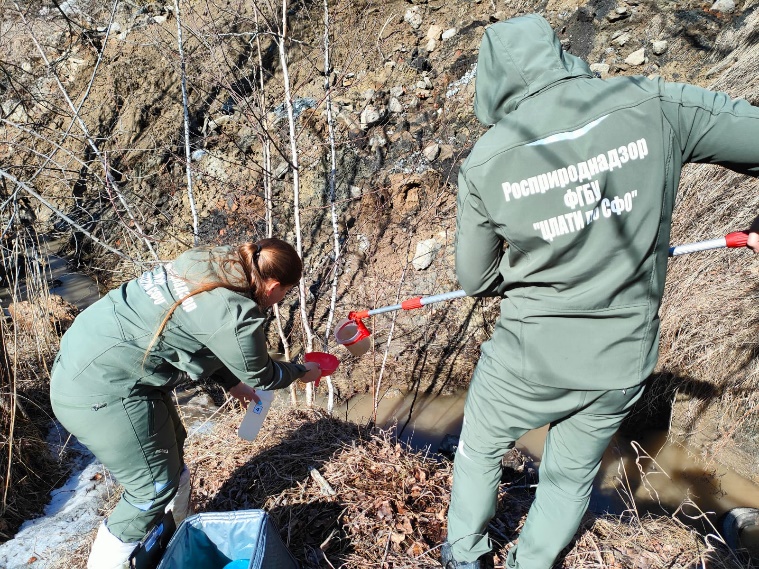 9
Несанкционированное размещение отходов на территории Новосибирской области
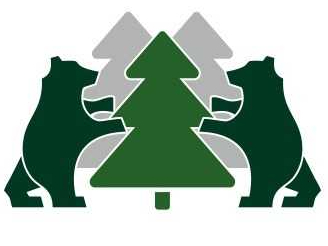 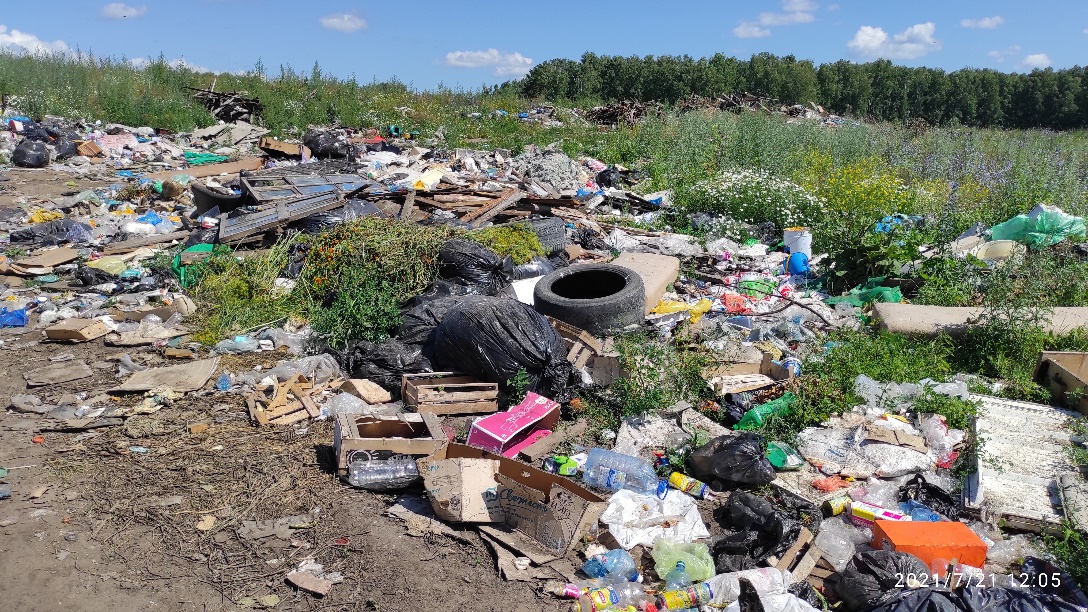 В ходе проведения контрольно-надзорных мероприятий в 2024 году выявлено 99 свалок
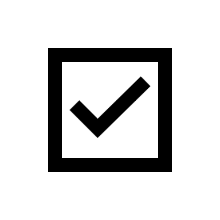 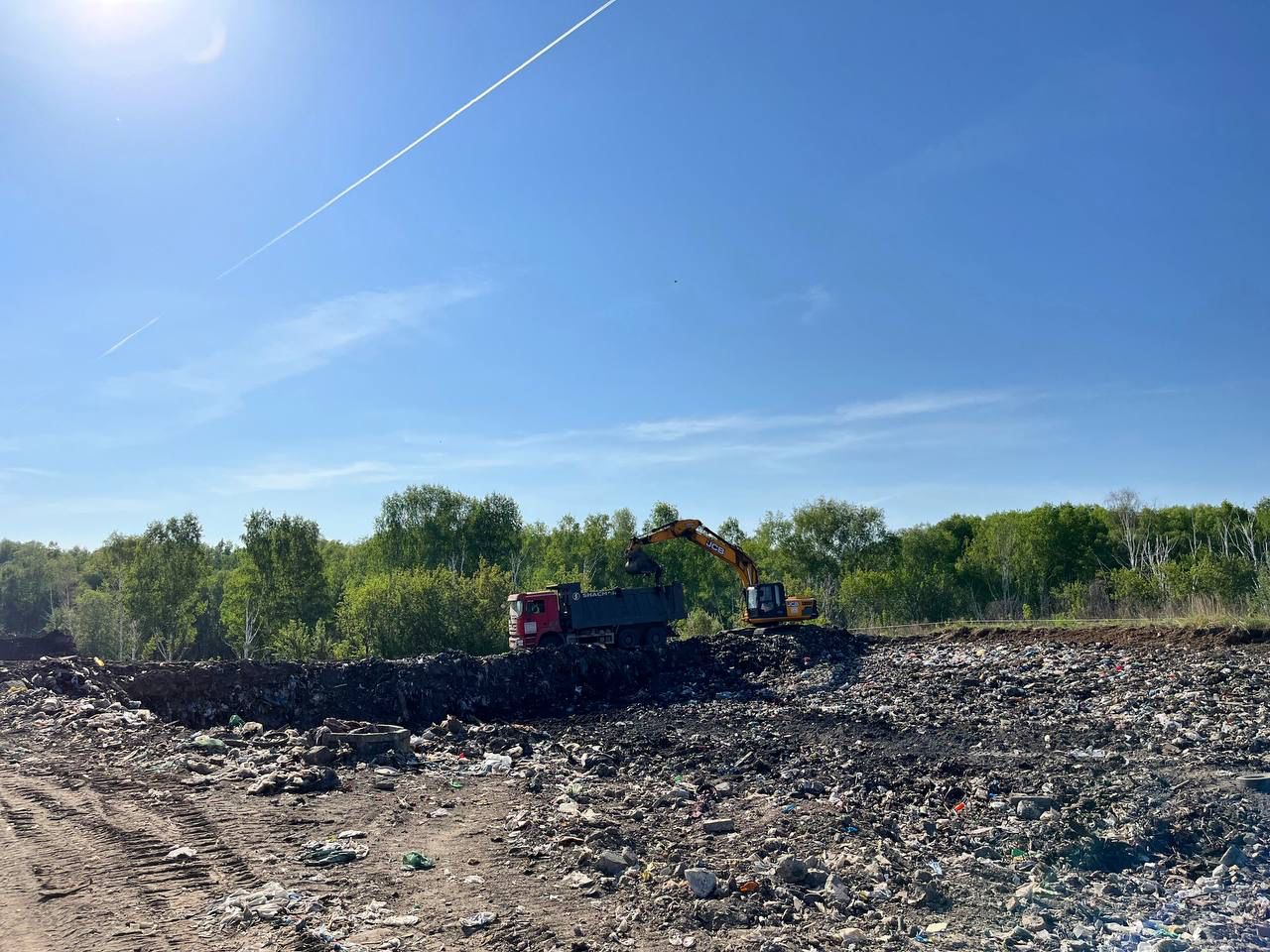 Ликвидировано в отчетном периоде – 60 свалок
10
Проведение профилактических визитов
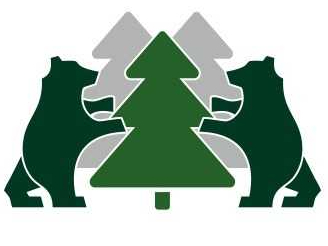 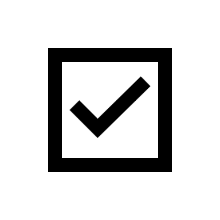 В 2024 году проведено
48 профилактических визитов
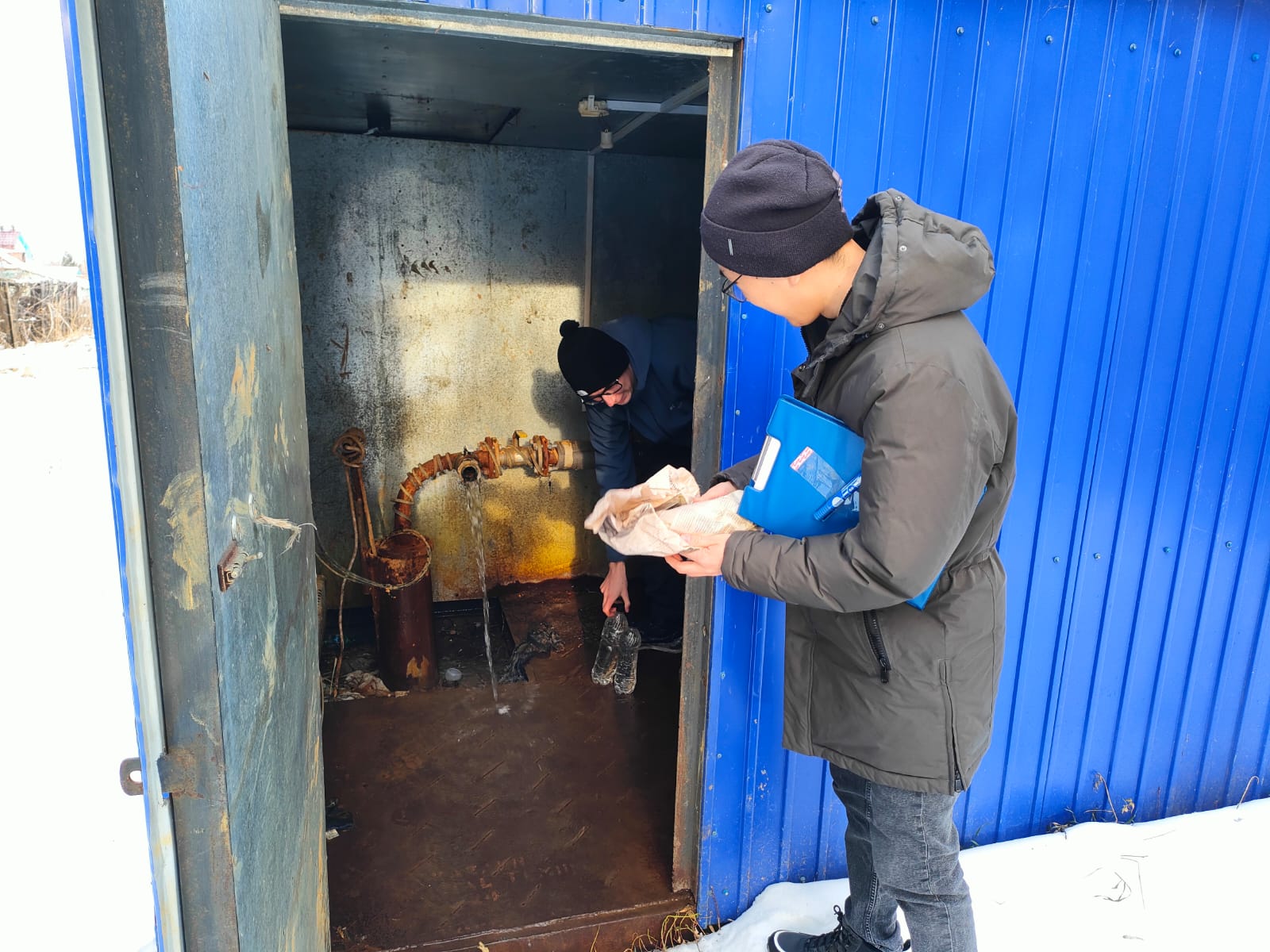 Типичные недостатки хоз. субъектов:
отсутствие подготовки в области охраны ОС и экологической безопасности;
отсутствие паспортизации отходов I-IV классов опасности и ведения учета;
отсутствие договоров на оказание услуг со специализированными организациями по обращению с отходами.
11
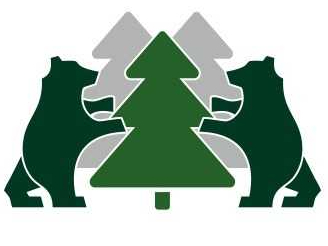 Административная ответственность за нарушения обязательных требований
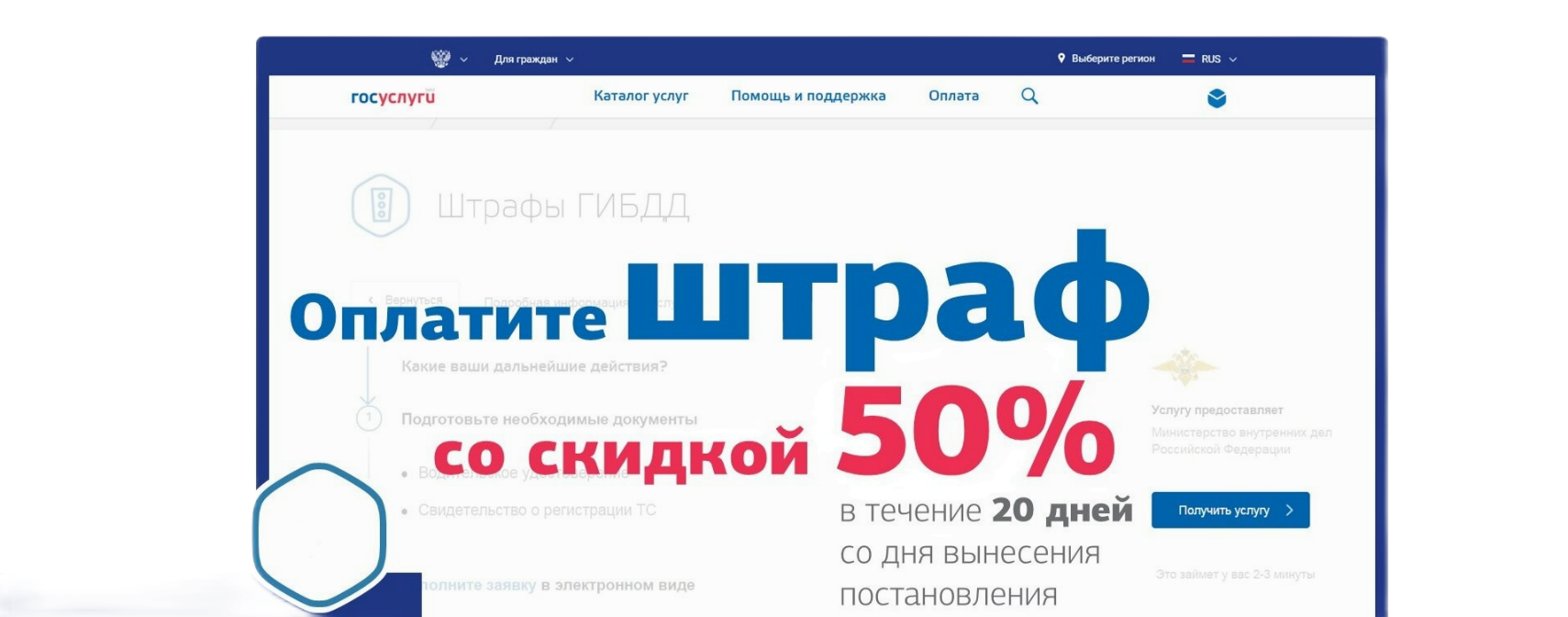 12
Определение источников загрязнения подземных вод Коченевского района
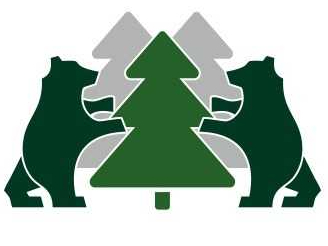 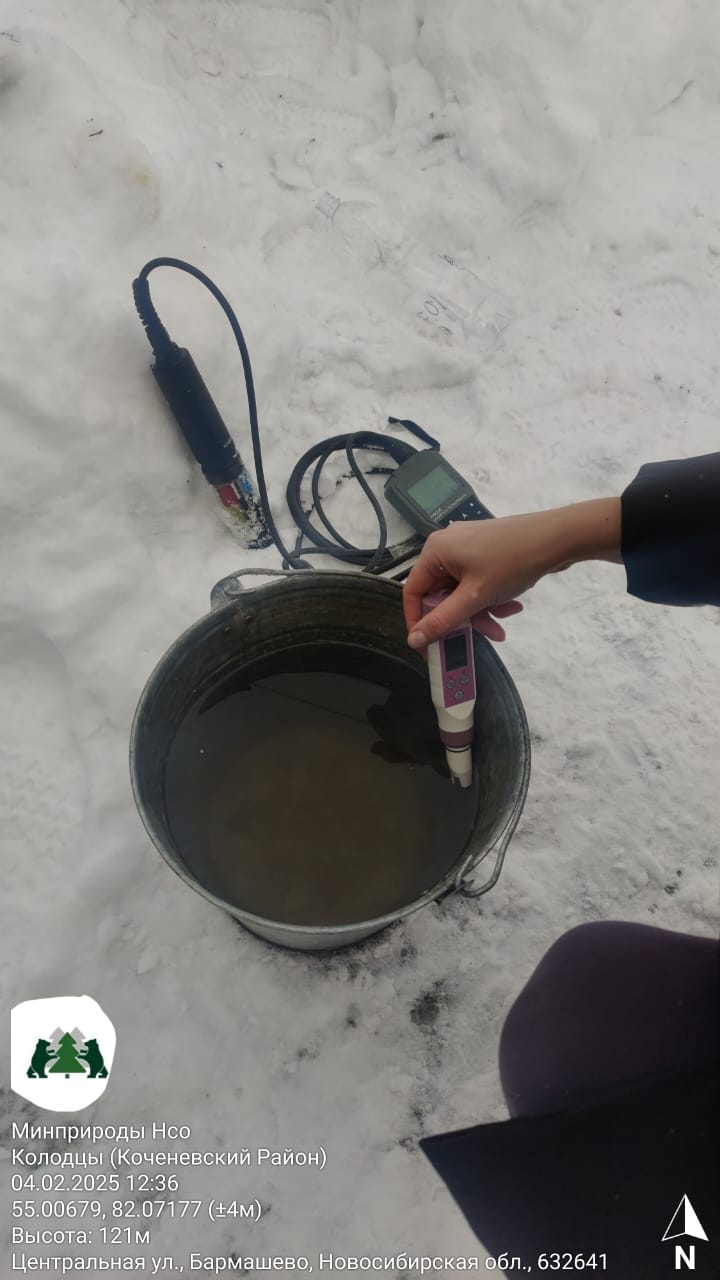 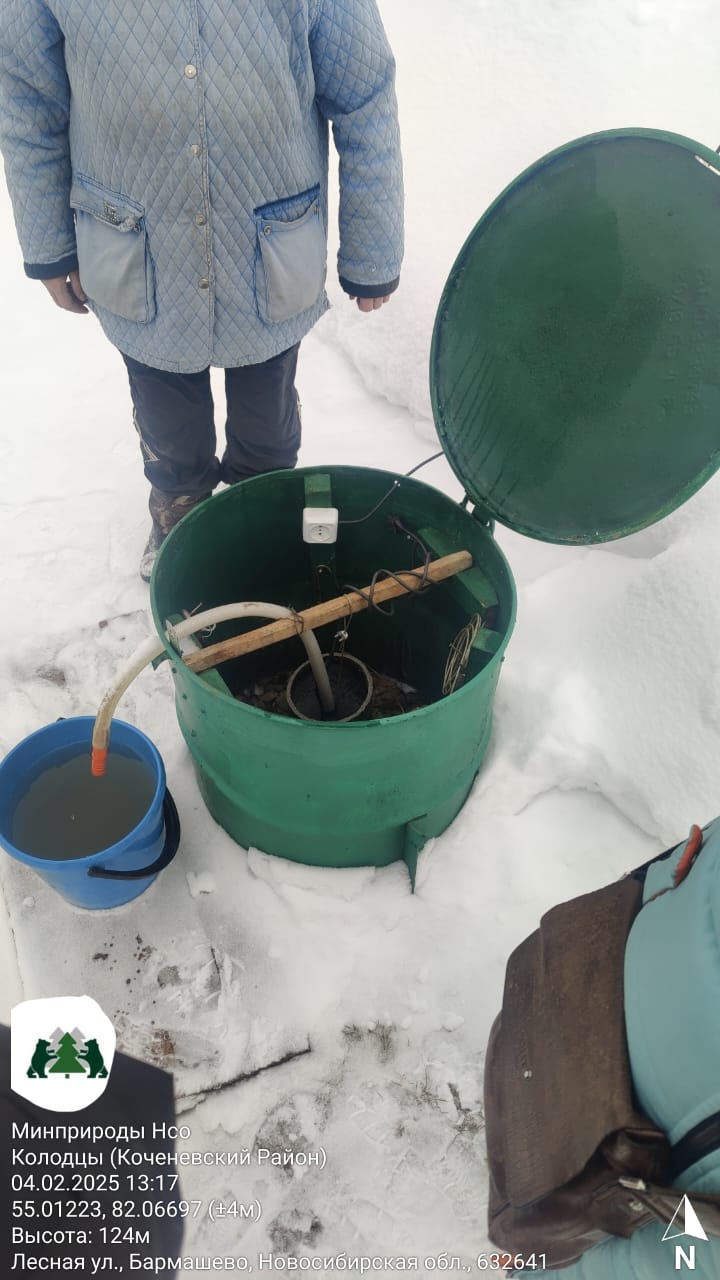 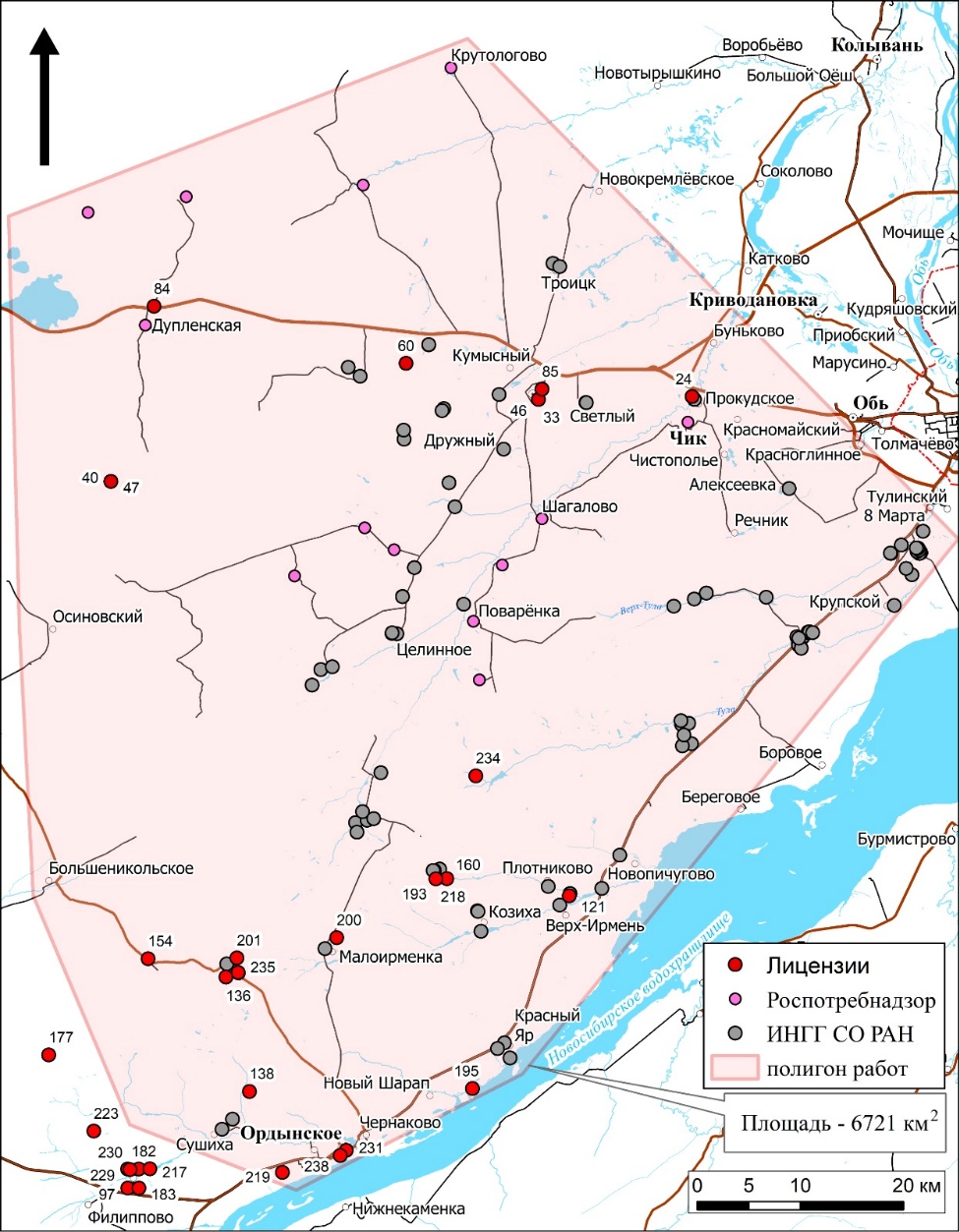 13
Планы на 2025 год в части охраны водных объектов и обращения с отходами
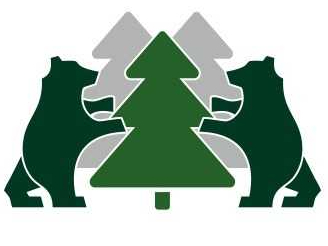 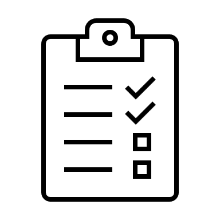 Формирование практики привлечения к административной ответственности непосредственно на месте выявления нарушения без составления протокола
Использование новых технологий – потенциала космоснимков для выявления мест несанкционированного размещения отходов и незаконного пользования акваториями водных объектов
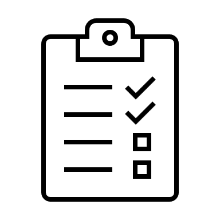 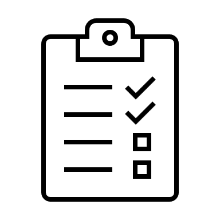 Корректировка регионального законодательства в целях стимулирования добросовестности контролируемых лиц
14
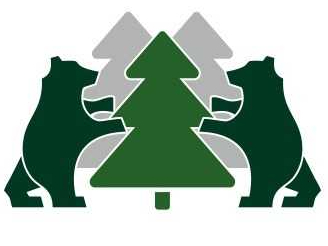 СПАСИБО ЗА ВНИМАНИЕ!